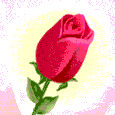 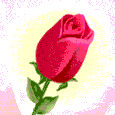 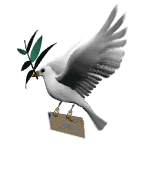 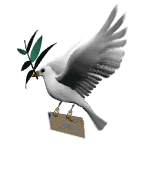 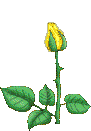 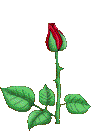 আজকের ক্লাসে সবাইকে
স্বাগতম
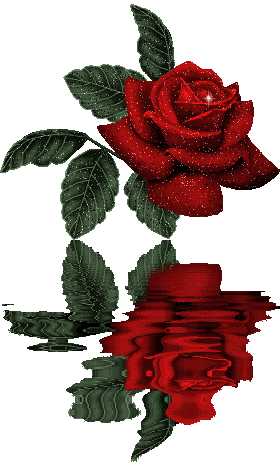 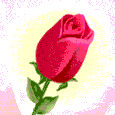 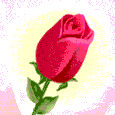 11:05 AM
1
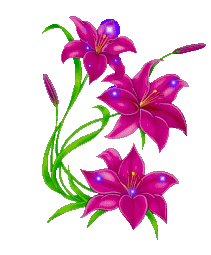 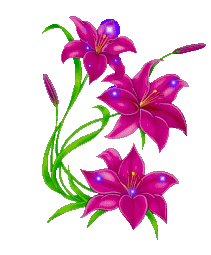 শিক্ষক পরিচিতি
সোলায়মান
সহকারী শিক্ষক 
১০৮নং নঃ শৈঃনিশ্চিন্তপুর সঃপ্রাঃবিদ্যালয়।
ক্লাষ্টার-দিগনগর,মুকসুদপুর-গোপালগঞ্জ। 
Mobile: 01714781044
E-Mail: 
shesolaiman@gmail.com
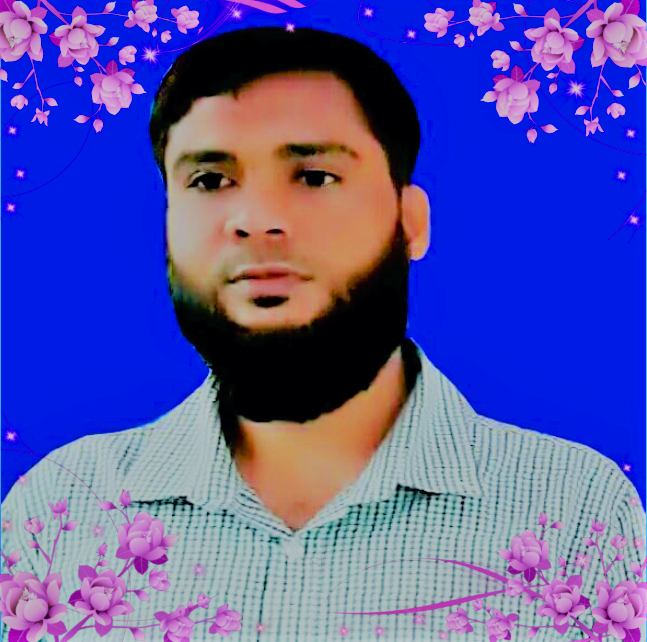 সোলায়মান, সহঃ শিক্ষক , ১০৮ নং ন; শৈঃ নিশভিন্তপুর সঃ প্রাঃ বিদ্যালয়।
পাঠ পরিচিতি
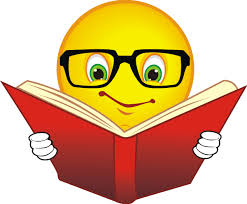 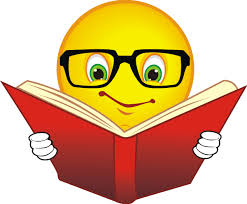 শ্রেণি-চতুর্থ 
বিষয় :প্রাথমিক বিজ্ঞান   
সময় : ৪০ মিনিট
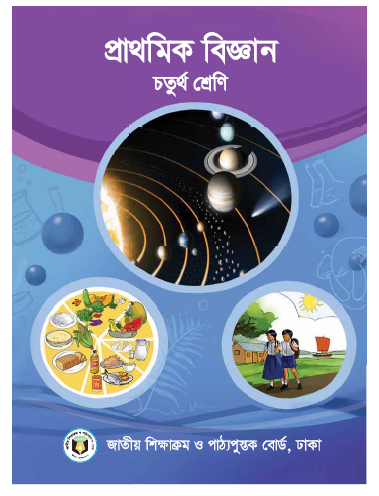 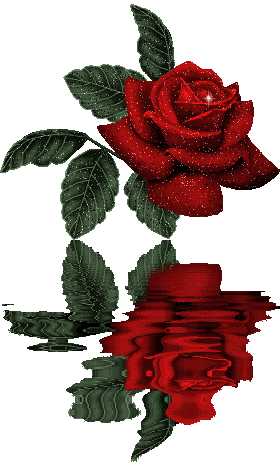 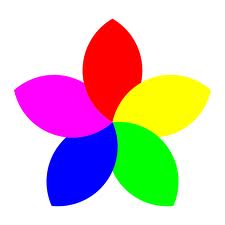 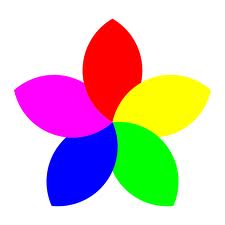 11:05 AM
3
11:05 AM
3
11:05 AM
3
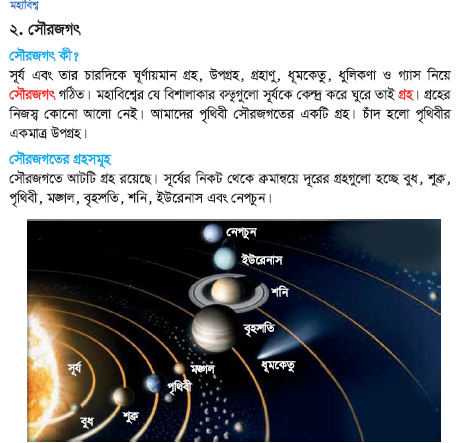 আমরা কি দেখছি? একাকী চিন্তা করে দলে আলোচনা করি
11:05 AM
4
মঙ্গল
পৃথিবী
শনি
বুধ
সূর্য
শুক্র
ইউরেনাস
নেপচুন
5
আমরা কি দেখছি? একাকী চিন্তা করে দলে আলোচনা করি
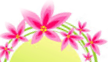 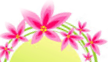 পাঠ শিরোনাম
সৌরজগৎ
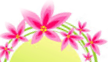 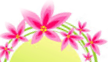 11:05 AM
6
পাঠ্যাংশ
সূর্য এবং তার চারদিকে ঘূর্ণায়মান গ্রহ ---------- ইউরেনাস এবং নেপচুন ।
11:05 AM
7
শিখনফল
এই পাঠ শেষে শিক্ষার্থীরা 
১
১২.১.১ সৌরজগতের মৌলিক গঠন চিত্রসহ ব্যাখ্যা করতে পারবে।
২
১২.১.২ সৌরজগতে কী কী ধরনের জ্যোতিষ্ক রয়েছে তা বলতে পারবে।
11:05 AM
8
11:05 AM
আজকের পাঠ
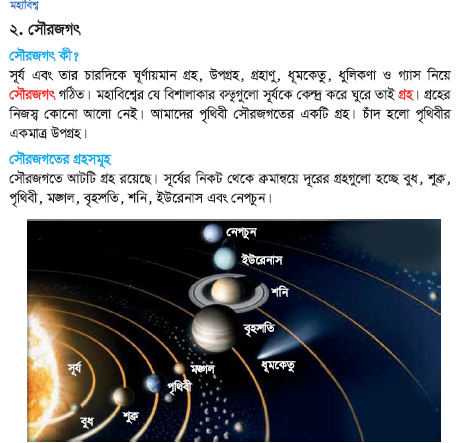 (বই থেকে পাঠ-১০মিনিট)
11:05 AM
9
দলীয় কাজ 
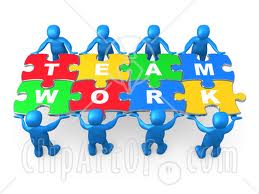 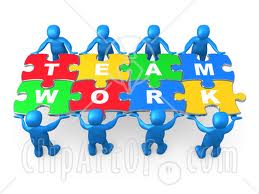 দল নং ১
দল নং ২
সময় : ১০ মিনিট
সময় : ১০ মিনিট
গ্রহ গুলির
 নাম লিখি
সৌরজগতের
 চিত্র আঁকি
11:05 AM
10
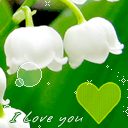 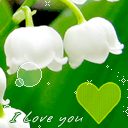 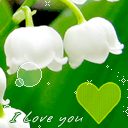 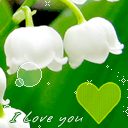 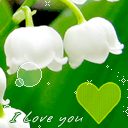  দলীয়  কাজে উপাস্থাপন  
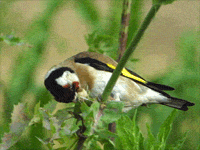 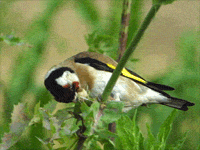 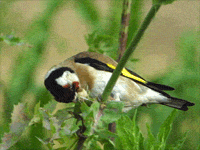 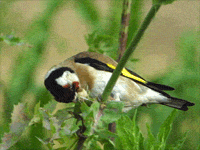 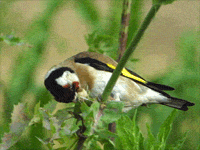 11:05 AM
11
মূল্যায়ন
সময় : ৫ মিনিট
সময় : ৫ মিনিট
সৌরজগৎ কি ?
গ্রহ কাকে বলে,আমরা কোন গ্রহে বাস করি?
গ্রহ গুলির নাম বল?
11:05 AM
12
পরিকল্পিত কাজ
প্রত্যেকে 
বাড়ী থেকে সৌরজগতের চিত্র এঁকে
যথা স্থানে গ্রহ গুলি বসিয়ে 
তাদের নাম লিখে
আনবে।
11:05 AM
13
বা
দ
ধ
ন্য
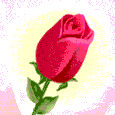 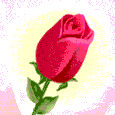 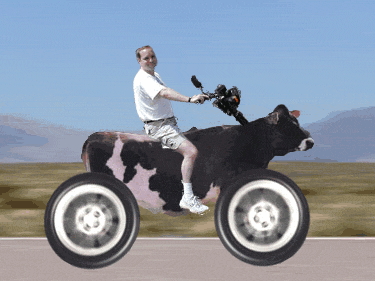 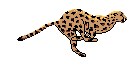 11:05 AM
14
সোলায়মান,১০৮নং নিশ্চিন্তপুর সঃপ্রাঃবিদ্যালয়।